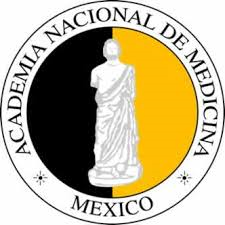 Trasplante Cardiaco 30 años después
Trasplante en Niño
Hospital Infantil de México
Federico Gómez
25 de Julio de 2018
Declaratoria
Esta presentación no recibe financiamiento ni responde a interés comercial alguno.

Dr. Alejandro Bolio C.
Jefe del Departamento de Cirugía Cardiovascular
Hospital Infantil de México Federico Gómez
Trasplante Cardiaco en Niños
Perspectiva Histórica
1967 Barnard (Sudáfrica), Shumway (EUA) primeros trasplantes exitosos.
1967 Kantrowits (Nueva York) primer trasplante en un niño de 3 semanas.
1970 Universidad de Stanford, California, éxito en adolescentes.
1980, Ciclosporina (Dr. Borel), más sobrevida.
1986, Bailey, neonatos con SVIH
Trasplante Cardiaco
21 de julio de 1988

Primer trasplante de corazón en México

Dr. Rubén Argüero
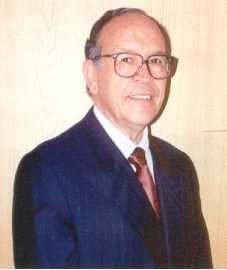 Hospital Infantil de México
1959: Cirugía Cardiaca
Anillo vascular y Co Ao
Paliación atresia tricuspídea y Fallot
Cirugía Portal
22 junio 1962: Cierre CIA con CEC
22 junio 2001: Trasplante cardiaco
22 septiembre 2016: Soporte ventricular
Insuficiencia cardiaca
Problema reconocido en adultos
“Centros” de Insuficiencia Cardiaca en hospitales
Mas entendimiento de fisiopatología y mecanismos moleculares
Manejo en niños: Reto más difícil
¿Manejo quirúrgico?
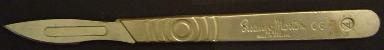 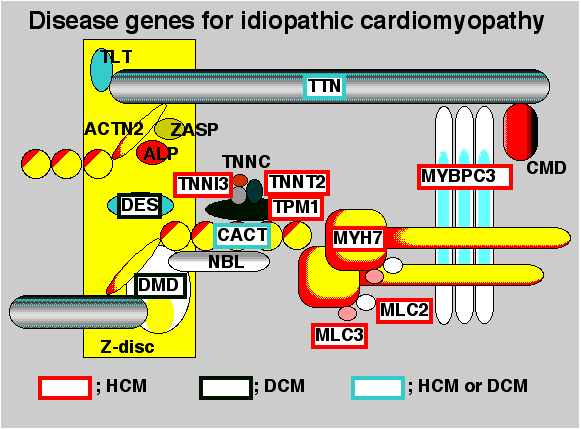 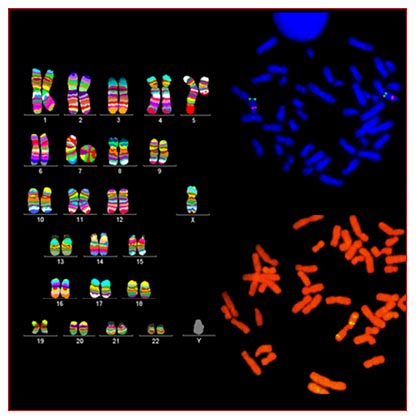 Indicaciones de trasplante cardiaco en niños
Trasplante Cardiaco Pediátrico
Miocardiopatías y disfunciones
Cardiopatías congénitas de alto riesgo quirúrgico
Complicaciones tardías de cardiopatías ya manejadas.

Común denominador: Falla cardiaca grave aguda o crónica
1. Miocardiopatía dilatada
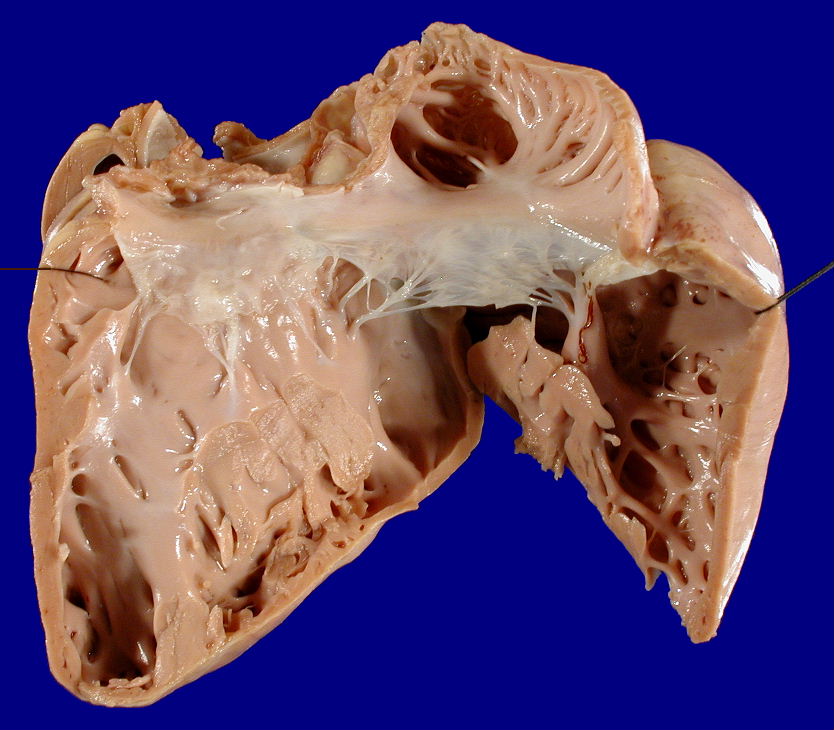 3. Heterotaxia, V. Único.
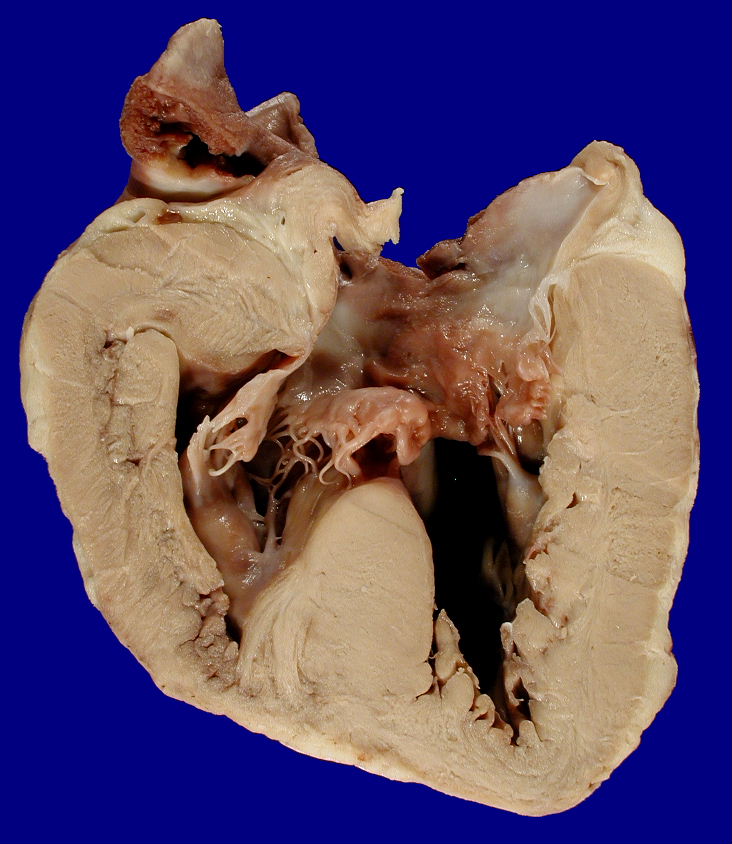 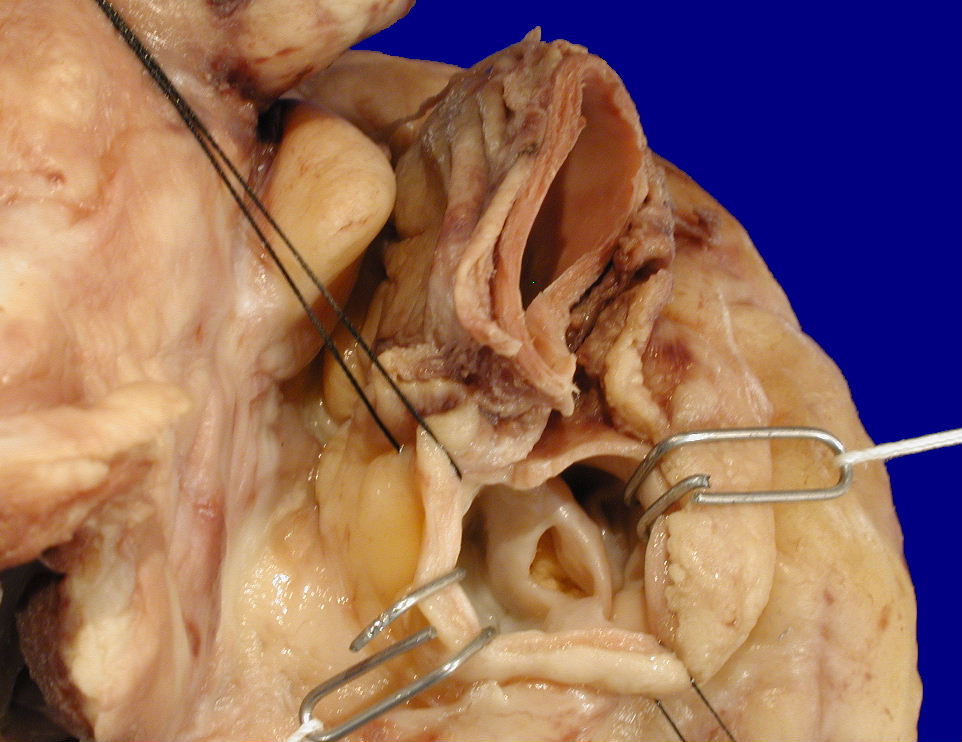 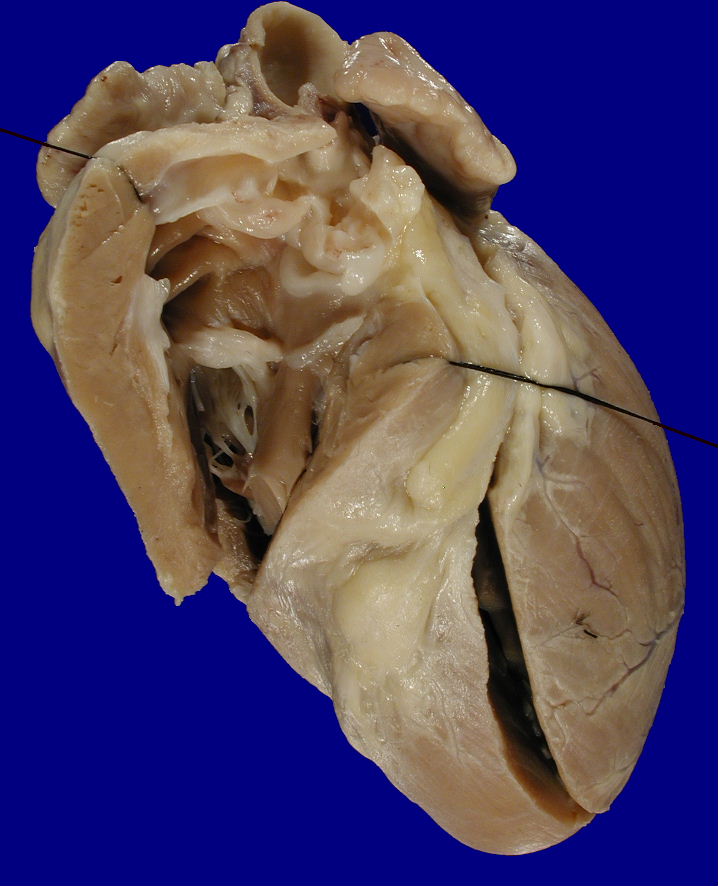 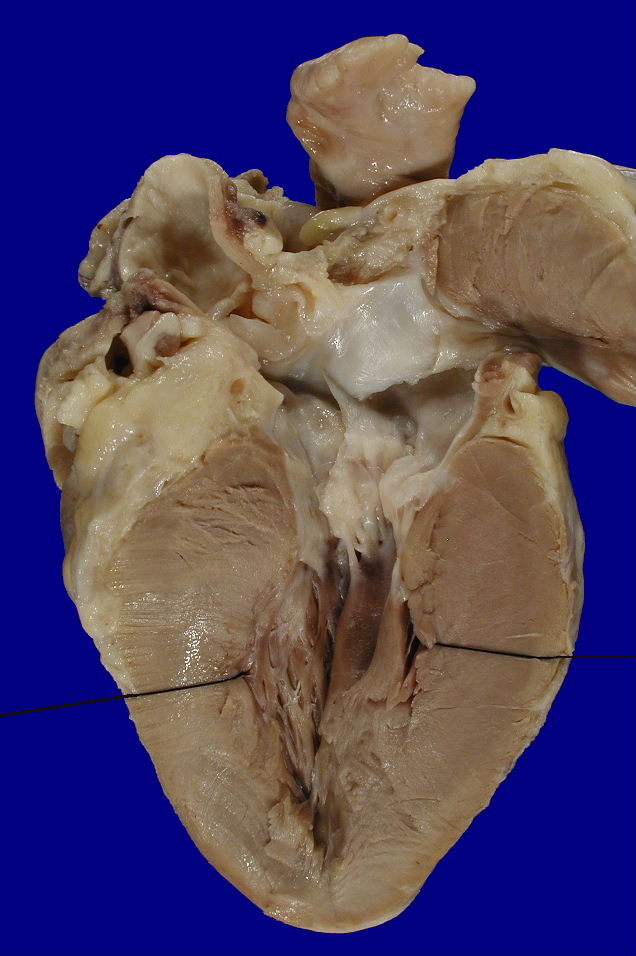 5. Miocardiopatía hipertrófica
Indicaciones por consenso en falla cardiaca (ISHLT)
Soporte inotrópico o mecánico continuo
Cardiopatía congénita sin tratamiento convencional o de alto riesgo
Deterioro de la función ventricular a pesar del tratamiento
Arritmia maligna o paro cardiaco en arritmia tratada
Progresión de HTP por falla ventricular
Falla de desarrollo
Calidad de vida inaceptable
Deterioro de clase funcional en Fontan
Compatibilidad Donador-Receptor
1.- Grupo sanguíneo ABO
2.- Peso corporal: Tolerabilidad depende de la edad. Más bien tamaño y RVP’s
0-18 meses hasta 300%. 
Niños hasta 50%
3.- Citotoxicidad: Panel de anticuerpos reactivos (Ac citotóxicos contra Ag’s linfocitarios de una población) si > 5 - 10% se requiere prueba cruzada negativa
Compatibilidad Donador - Receptor
Serología CMV
Riesgo alto en donador seropositivo y receptor seronegativo
Tratamiento profiláctico con Ganciclovir
Cercanía del donador
Tiempo de isquemia no mayor de 4 horas
En neonatos hasta 6 horas.
HLA no afecta sobrevida, pero se determina retrospectivamente
Trasplante cardiaco. Procuración
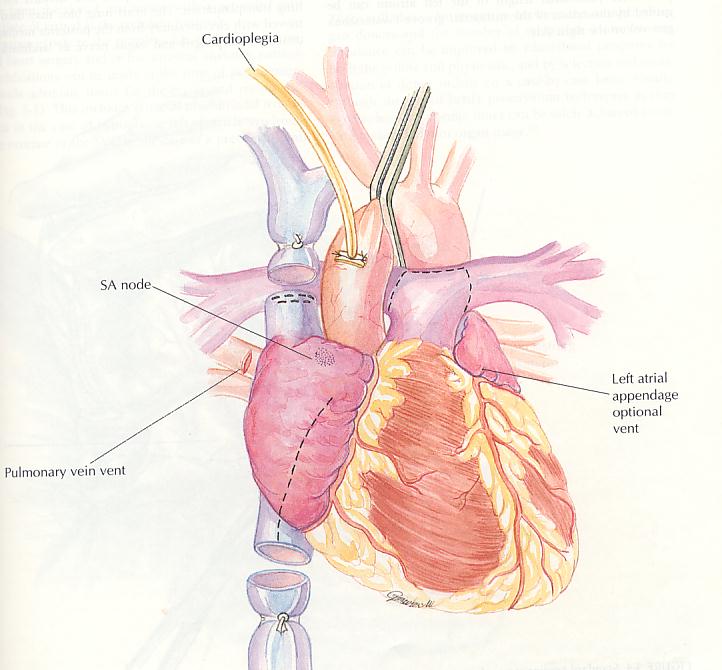 Procuración en cardiopatía congénita
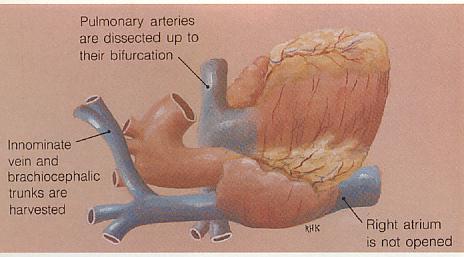 Implantación
Sx VIH : reconstrucción de arco Ao
Desmontaje de paliaciones previas y reconstrucción de vasos (ej. Glenn o BT)
TGA: Dejar cabos largos para anastomosis
Reconstrucción de anomalías de AP’s y VP’s
Reconstrucción de atrios si Fontan o Senning
Trasplante Cardiaco
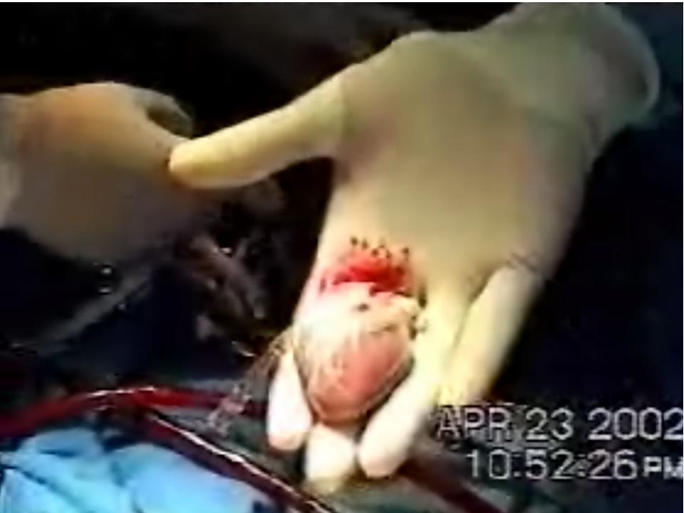 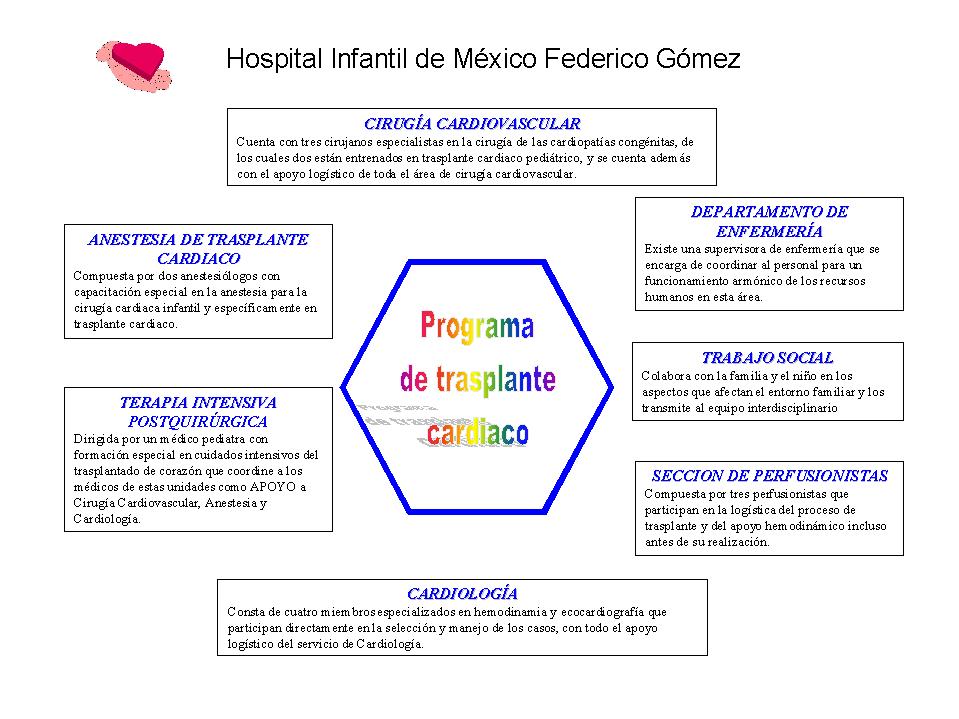 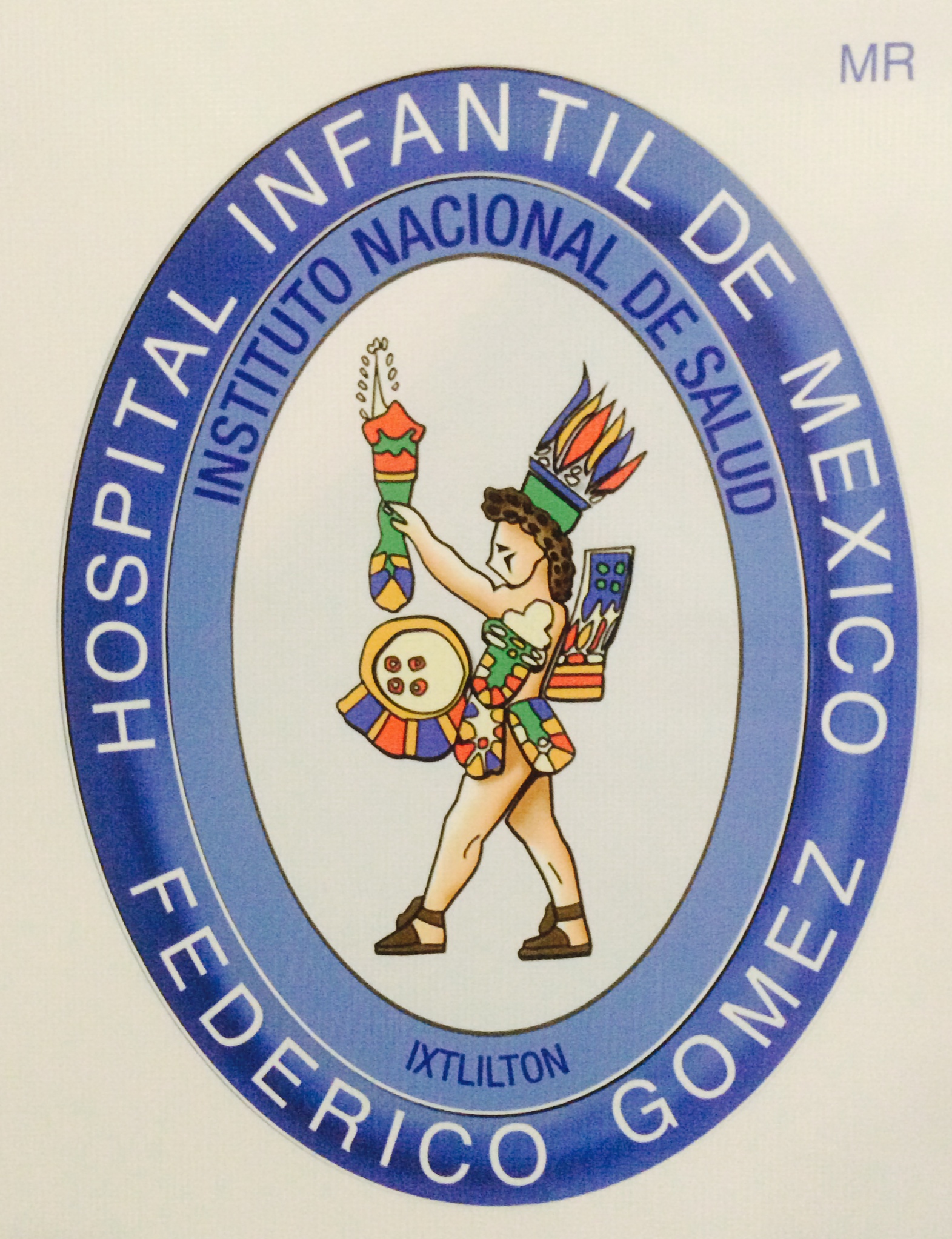 HIMFGTrasplante Cardiaco H.I.M. Junio 2001 a Julio 2018
Trasplante Cardiaco H.I.M.Casos por edades. Jul. 2018
Trasplante Cardiaco H. I. M.Diagnósticos. Julio 2018
Trasplante Cardiaco H. I. M.Sexo. Junio 2001 a Julio 2018
Trasplante Cardiaco HIMCausas de muerte temprana
Trasplante Cardiaco HIMCausas de muerte tardía
Morbilidad en Trasplante Cardiaco
Rechazo: Bolos metilprednisolona
Anemia aplásica por parvovirus B19: Gamaglobulina
Infección CMV: Ganciclovir y valganciclovir, plasmaféresis
Epstein barr: < inmunosupresión. Linfoproliferativo: Rituximab (Anti CD20)
Diabetes por tacrolimus: Sirolimus
HTA o IR por ciclosporina o tacrolimus: Reducción o cambio
Miocardiopatía familiar
Hipotiroidismo: Sustitución
Varicela por el injerto: Aciclovir, gamaglobulina
Hemocromatosis: Deferoxamina
Trasplante cardiaco.
Trasplante cardiaco pediátrico comparativo
PEDIATRIC HEART TRANSPLANTATIONKaplan-Meier Survival (Transplants: 1/1982-6/2008)
J Heart Lung Transplant. 2010 Oct; 29 (10): 1083-1141
[Speaker Notes: Survival was calculated using the Kaplan-Meier method, which incorporates information from all transplants for whom any follow-up has been provided.  Since many patients are still alive and some patients have been lost to follow-up, the survival rates are estimates rather than exact rates because the time of death is not known for all patients.  The half-life is the estimated time point at which 50% of all of the recipients have died. 

Survival rates were compared using the log-rank test statistic.]
PEDIATRIC HEART TRANSPLANT RECIPIENTS: Relative Incidence of Leading Causes of Death (Deaths: January 1998 - June 2008)
J Heart Lung Transplant 2009; 28: 989-1049
Trasplante Cardiaco.Lista de espera. HIM FG.
Septiembre 2000 a julio 2018
92 pacientes en total
41 fallecimientos
32 trasplantes
7 inac. X mejoría (6 médica, 1 paliación)
4 Enfermedad (2 EVP, 1 mal apego, 1 neurológico)
8 activos
Pacientes en lista de espera
Deterioro progresivo – Daño otros órganos
Falla cardiaca repercute en otros órganos
Mayor riesgo post-trasplante.
Mas representativos: Hígado y riñones
Opción: Manejo quirúrgico de la falla cardiaca como puente a trasplante.
Soportes ventriculares (VADs)
Internos y externos
Flujo pulsátil o continuo
Corto plazo, (por ejemplo después de una cirugía): Bio-bomba, ECMO (máximo 7 días)
Mediano y largo plazo: VADs (Aparatos de apoyo ventricular)
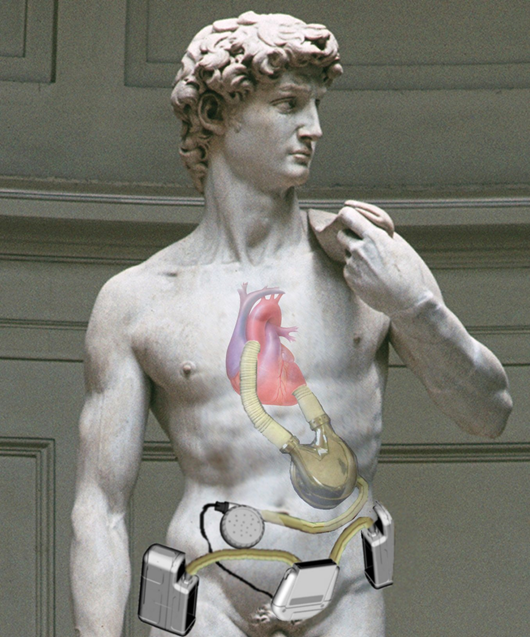 Perfiles de Pacientes/Nivel IMACS
Interagency Registry for Mechanically Assisted Circulatory Support
¿Cuándo VAD? Del 3 al 2
Descenso de la función renal: Reducción en 50% de la GFR a pesar de optimizar la volemia
Descenso del estado nutricional: Intolerancia de nutrición enteral (>7 días) para al menos el 75% de los requerimientos calóricos o signos de compromiso nutricional a pesar de intervenciones apropiadas.
Descenso de la movilidad o deambulación: Confinamiento a la cama (> 7 días sin visos de mejoría) atribuible a falla cardiaca o a su manejo (Intubación por edema pulmonar)
Factores asociados con mortalidad
Tasa de filtración glomerular (Ajustada por edad)
< 30%

Bilirrubinas totales (mg/dL)
>1.2
Trasplante a los 2 meses 21 días
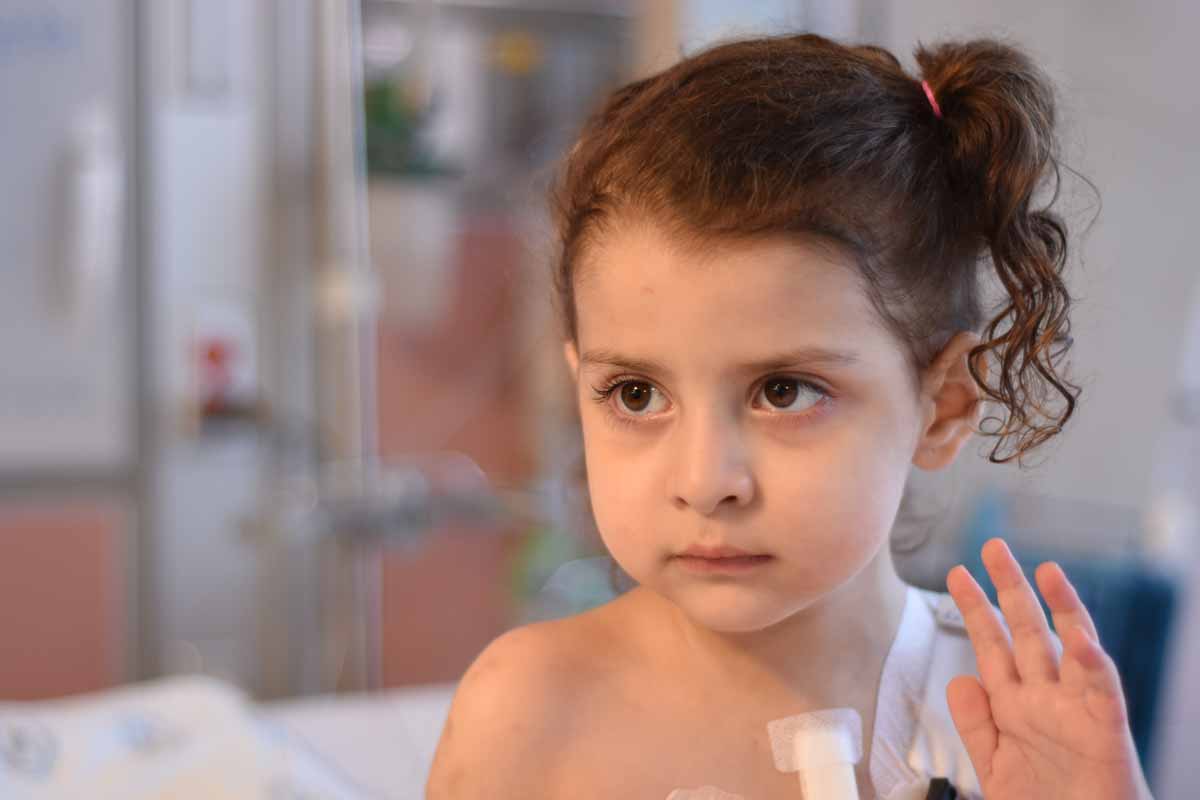 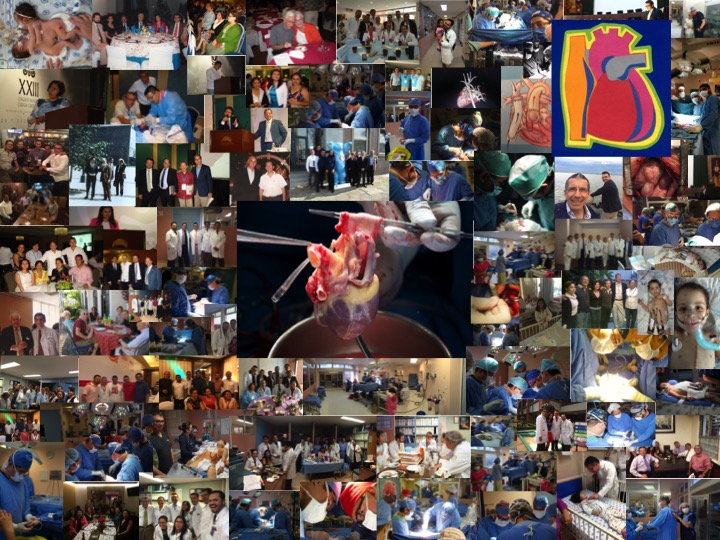 GRACIAS